Missionary Care
Heavenly Father, thank You for Your abundant grace in keeping Rev. Timothy and her wife Belle in Japan. They organized a successful English camp in April and reached out to some Japanese children and parents, building bridges for the Gospel. Recently, the Kyoto Baptist churches, where they serve, held its Annual General Conference. The number
1/3
Missionary Care
of Japanese members has decreased, so we pray for God's mercy on churches. The Baptist Church continues to allow Timothy and Belle to use the church as platform for promoting the TOMO library and English classroom ministry. May the Holy Spirit ignite a heart for evangelism in the Japanese churches and revive Japanese believers as strong witnesses
2/3
Missionary Care
for Christ. Also may the Holy Spirit strengthen Timothy and Belle and their children to continue, by faith, evangelizing and discipling in the midst of adversity. In the name of our Lord Jesus Christ, Amen.
3/3
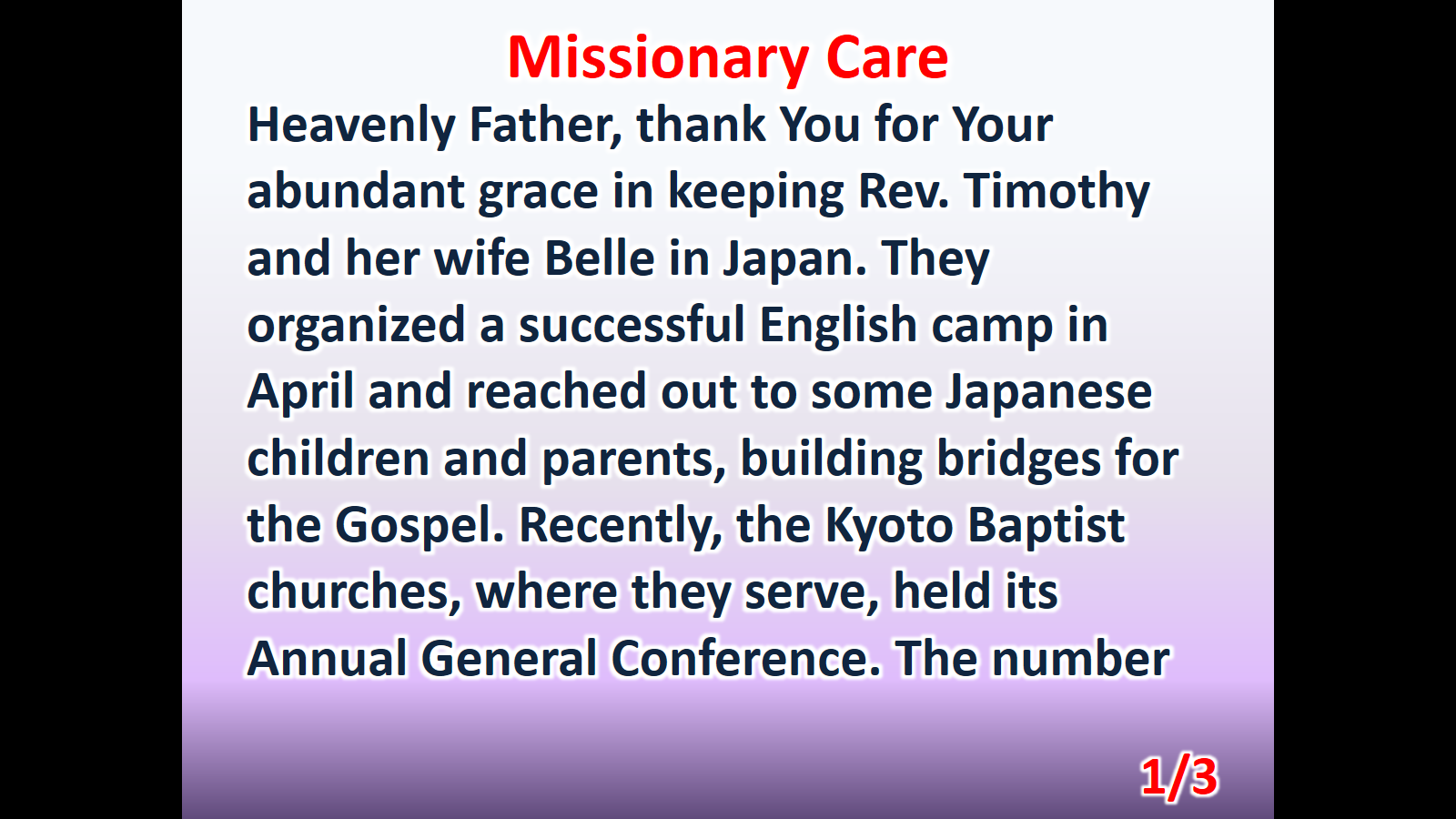 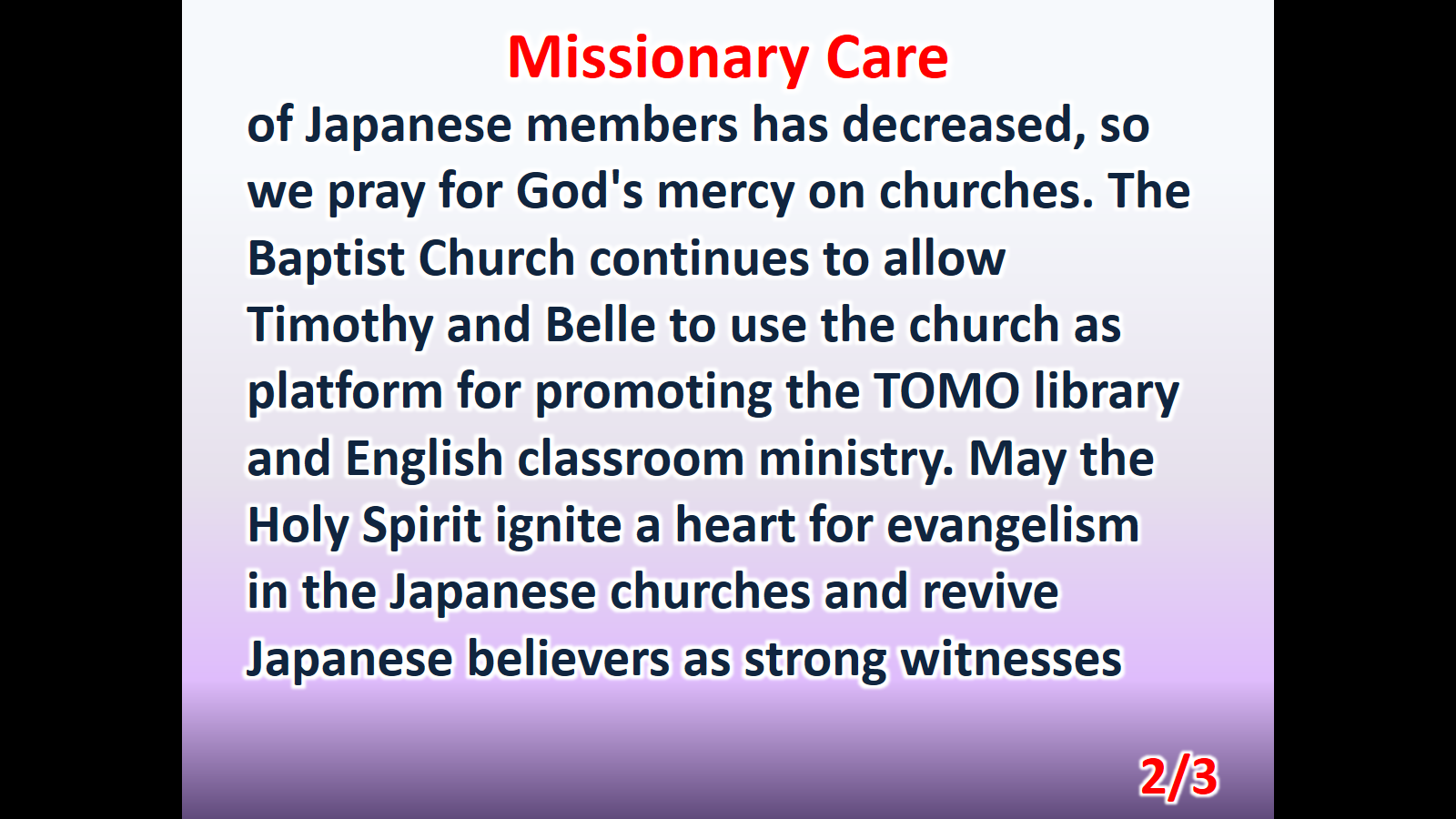 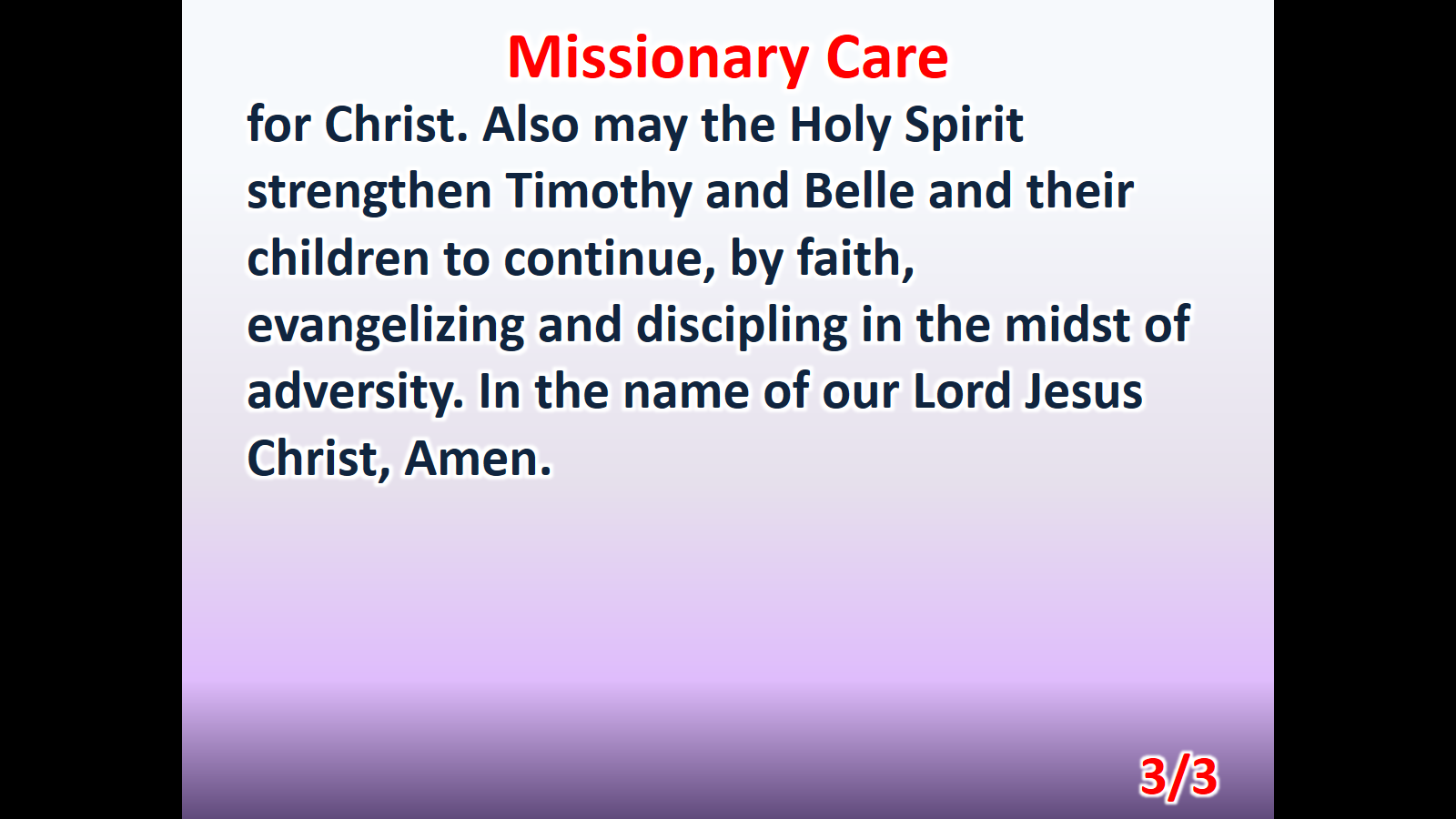